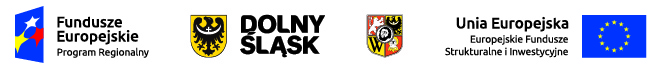 Zintegrowane Inwestycje TerytorialneWrocławskiego Obszaru FunkcjonalnegoZIT WrOF
Poddziałanie 3.4.2: Wdrażanie strategii niskoemisyjnych – ZIT WrOF
Zintegrowane Inwestycje Terytorialne Wrocławskiego Obszaru Funkcjonalnego (ZIT WrOF)
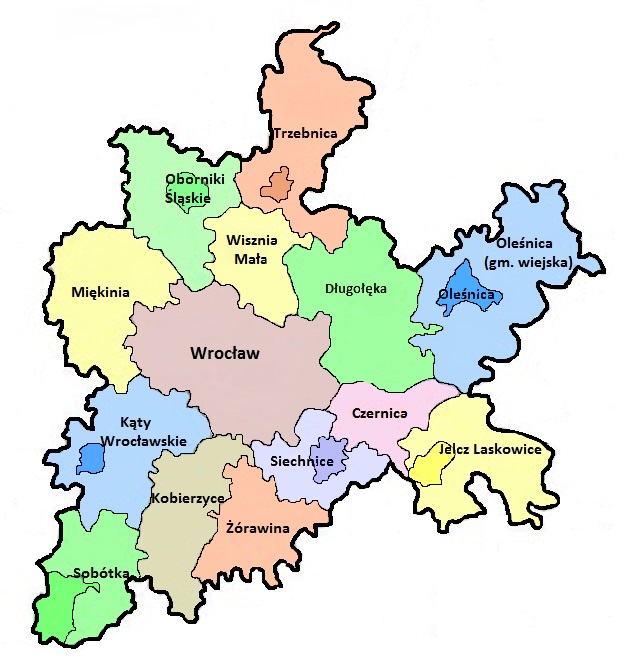 Ludność: 887 943 mieszkańców
 (30% mieszkańców Dolnego Śląska)
Obszar: 2 336 km2 
(12% powierzchni Dolnego Śląska)
Jednostki administracyjne: 
15 gmin leżących na 
terenie 6 powiatów
Budżet ZIT WrOF: 	276 888 317 €
Zintegrowane Inwestycje Terytorialne Wrocławskiego Obszaru Funkcjonalnego (ZIT WrOF) - zadania
Pełnienie funkcji Instytucji Pośredniczącej w imieniu Gminy Wrocław

Współorganizacja konkursów  (wspólnie z DIP oraz z UMWD)

Ocena wniosków konkursowych pod kątem zgodności         ze Strategią ZIT WrOF (jeden z kilku etapów oceny wniosku)

Ocena strategiczna ZIT WrOF – 50%  oceny całkowitej

Rozpatrywanie protestów od oceny strategicznej ZIT WrOF

Weryfikacja załączników niezbędnych do podpisania umowy         o dofinansowanie
Umiejscowienie działania 3.4 RPO WD w priorytetach ZIT WrOF
Alokacja finansowa ZIT WrOF
RPO WD  - ZIT WrOF: 276 888 317 €
Oś 3 – Gospodarka niskoemisyjna: 81 200 000 €

Poddziałanie 3.4.2: 50 080 677 €                                                                               Nabór nr RPDS.03.04.02-IZ.00-02-384/20 : 4 664 941 €, tj.  20 000 001,55 PLN
Kryteria oceny strategicznej ZIT WrOF
- max 30 pkt tj. aż 50% punktów możliwych do uzyskania na wszystkich etapach oceny

- należy uzyskać min 15 % punktów tj. 4,5 pkt
Kryteria oceny strategicznej ZIT WrOF
Kryteria oceny strategicznej ZIT WrOF
Kryterium 6: Wpływ realizacji projektu na realizację wartości docelowej wskaźników monitoringu realizacji celów Strategii ZIT WrOF
Dziękuję za uwagę
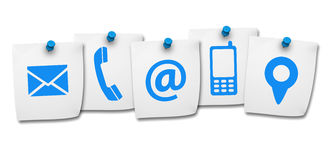 Urząd  Miejski Wrocławia
Biuro Zintegrowanych Inwestycji Terytorialnych Wrocławskiego Obszaru Funkcjonalnego
Instytucja Pośrednicząca ZIT WrOFul. Komuny Paryskiej 39-4150-451 Wrocławtel.  +48 664 151 658e-mail: zit@um.wroc.pl  
www.zitwrof.pl